Ministère de l’éducation nationale Département du Val d’Oise Lycée Jacques Prévert 23, chemin vert de Boissy – 95150 – Taverny : 01.39.95.32.25 – Télécopie : 01.30.40.74.30http://www.lyc-prevert-taverny.ac-versailles.f
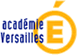 OPTION EPS
DU 03 JANVIER AU 9 JANVIER 2016
Un prolongement naturel à l’enseignement d’exploration et à l’enseignement de complément
PREAMBULE DES PROGRAMMES
L’enseignement optionnel d’Éducation physique et sportive (EPS) s’inscrit dans le parcours de formation du lycéen sur les trois années du cursus. Il prolonge l’enseignement commun en offrant la possibilité à l’élève d’enrichir ses expériences grâce à l’approfondissement et/ou à la découverte de nouvelles activités physiques sportives et artistiques (APSA). Il l’engage également dans de nouvelles expériences collectives autour d’un projet et d’une étude thématique : par l’investissement de l’élève dans différents rôles sociaux et par une mise en activité, physique et réflexive, une occasion supplémentaire lui est donnée pour développer des compétences qu’il pourra valoriser dans son projet personnel d’orientation post-baccalauréat. L’enseignement optionnel d’EPS permet ainsi au lycéen de renforcer et d’élargir ses compétences par l’acquisition de nouvelles connaissances, capacités et attitudes qui prolongent celles acquises dans le cadre de l’enseignement commun. Il vise particulièrement à accroître l’autonomie de l’élève, à enrichir sa compréhension et son vécu des pratiques physiques sportives et artistiques, et à mieux situer ces pratiques dans diverses problématiques de société. 
Cet enseignement contribue au développement des compétences orales à travers notamment la pratique de l’argumentation. Celle-ci conduit à préciser sa pensée et à expliciter son raisonnement de manière à convaincre.
Objectifs
Par l’activité régulière de l’élève dans des pratiques physiques diversifiées, et par l’apport de connaissances pluridisciplinaires, la réalisation de projets collectifs, la réalisation d’un dossier d’étude, cet enseignement optionnel d’EPS a pour objectifs de : 
 _développer une culture corporelle par l’approfondissement et la découverte de nouvelles activités physiques sportives et artistiques ; 
 _faire comprendre que les APSA s’inscrivent dans des problématiques de société ; 
 _ faire réfléchir les élèves sur leur activité physique à partir de thèmes d’études ;
 _sensibiliser les élèves à la conduite de projet et la réalisation d’une étude.
Organisation de l’enseignement optionnel d’EPS aux différentes années de la scolarité du lycéen
Sur le cursus lycéen de trois années, l’enseignement optionnel d’EPS permet de découvrir et/ou d’approfondir de trois à six activités physiques sportives et artistiques relevant de plusieurs champs d’apprentissage, en référence aux cinq champs d’apprentissage définis dans le programme de l’enseignement commun. 
Une de ces pratiques peut servir de support de cet enseignement sur les trois années du cursus. Les APSA proposées ont vocation à ouvrir l’offre de l’enseignement commun, elles peuvent être issues de la liste nationale, de la liste académique ou relever de choix d’établissement.
En classe de seconde
L’enseignement optionnel d’EPS implique l’élève dans :
 la pratique d’au moins deux APSA relevant de deux champs d’apprentissage différents ;
 la réflexion sur l’un des thèmes d’étude choisis par les enseignants ; concrétisée soit par une production écrite, une présentation, un portfolio, l’animation d’une situation d’enseignement… qui doivent attester de connaissances liées au thème d’étude abordé.
- Le thème d’étude retenu est Activité physique, sportive, artistique et santé.
- Trois APSA sont retenues : Course en durée (CA5), badminton(CA4) et musculation(CA5 et objectif santé).
- 10 à 12 élèves sélectionnés en fonction de leurs compétences (en athlétisme et en badminton) et leur engagement sur les 3 années
- Objectifs : Santé et Effort
Prédiction de l’effort ; Modes de préparation à l’effort ; Gestion de l’effort ; Récupération de l’effort ; Bilan et perspective de l’effort.
- Connaissances et compétences : 
- Organisation de l’année : musculation transversale aux 2 APSA ; 1H30 course en durée musculation et 1H30 badminton et musculation
- Evaluation
Trimestre 1 Construction d’un PowerPoint sur le thème en lien avec une des APSA abordées
Trimestre 2 Animation d’une séquence d’enseignement
Trimestre 3 Présentation orale d’un portfolio
En classe de première
L’enseignement optionnel d’EPS implique l’élève dans :
 la pratique d’au moins deux APSA, relevant de deux champs d’apprentissage différents ;
 la conduite d’un projet collectif, en relation avec un ou des thèmes d’étude proposés. Ce projet peut être réalisé en binôme, en groupe ou en classe entière. Il est ancré dans la réalité des pratiques physiques, sportives, artistiques et peut prendre la forme, par exemple, de l’organisation d'un raid nature, d'un spectacle ou d'une action caritative ou humanitaire…
L'association sportive de l'établissement est un lieu à privilégier pour concrétiser et réaliser ce projet collectif.
- Le thème retenu est : Activité physique, sportive, artistique et cultures corporelles
- 3 APSA sont retenues : badminton (CA 4) ; musculation (CA 5 et objectif culture corporelle)  ; épreuves combinées athlétiques (CA 1)
- 10 à 12 élèves sélectionnés en fonction de leurs compétences (en athlétisme et en badminton) et leur engagement sur les 3 années
- Objectifs : Culture corporelle et organisations collectives
Prise en compte de l’autre; Partage de productions collectives; Culture athlétique; Rapport au corps; Se sauver et sauver autrui.
Connaissances et compétences : Rapport à la règle; …
- Organisation de l’année : musculation transversale aux 2 APSA ; 1H30 épreuves combinées et musculation ; 1H30 badminton en double et musculation
- Evaluation
Trimestre 1 Création d’un événement sportif au lycée pour le niveau seconde (règlement, sécurité,…)
Trimestre 2 Organisation d’un événement sportif au lycée pour le niveau seconde (arbitrage, secourisme, secrétariat)
Trimestre 3 Présentation orale d’un portfolio
En classe terminale
L’enseignement optionnel d’EPS en classe terminale implique l’élève dans :
 la pratique d’au moins deux APSA, relevant de deux champs d’apprentissage différents ;
 la conduite d’une étude finalisée par la réalisation d’un dossier associé à une soutenance orale.
 
L’étude se situe au croisement d’un thème de la liste choisi par l’élève et des pratiques physiques sportives et artistiques ; elle suppose une analyse problématisée et la mise en oeuvre d’un protocole pour y répondre.
Tout dossier d’étude doit prendre appui sur au moins une science et/ou une technologie :
 Les sciences d’appui possibles sont multiples : physiologie, anatomie, physique, biomécanique, psychologie, anthropologie, sociologie, économie, gestion, marketing, histoire… Elles permettent d’expliquer des phénomènes en lien avec le sport, le corps, la motricité, l’exercice physique, les institutions sportives.
 Les technologies peuvent être liées au numérique (films et montage vidéo, usage de tablettes, élaboration de diaporamas, outils informatiques…), aux matériaux et outils utilisés par les pratiquants dans les APSA, à l’évolution des techniques corporelles et sportives…
Un thème retenu : Activité physique, sportive, artistique et intervention pédagogique.
Trois APSA : badminton (CA 4) ou sauvetage (CA 2) ; Athlétisme ½ fond (CA 1) et musculation (CA5 objectif performance).
10 à 12 élèves sélectionnés en fonction de leurs compétences (en athlétisme et en natation) et leur engagement sur les 3 années
Objectifs : Problématisation de l’intervention pédagogique
Didactisation (D.I.R.R.); Enseignement sur une séquence ; Bilan et perspective d’une séquence d’apprentissage.
Connaissances et compétences : Technico-Tactique; Physio; Anatomique; Bio-méca.
Organisation de l’année : musculation transversale aux 2 APSA ; 1H30 course ½ fond et musculation ; 1H30 badminton et musculation
Evaluation
Trimestre 1 Construction d’un powerpoint sur le thème en lien avec une des APSA abordées
Trimestre 2 Intervention pédagogique sur un groupe de pratiquants
Trimestre 3 Grand oral